LECTURE 15: I/O in C
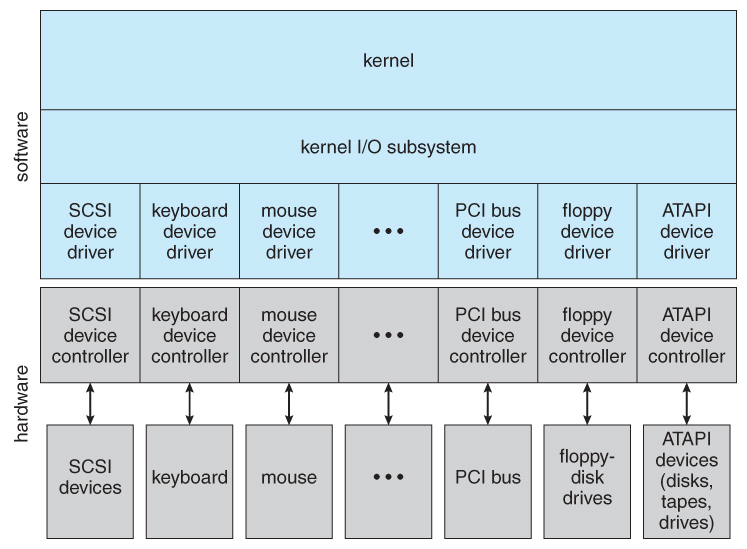 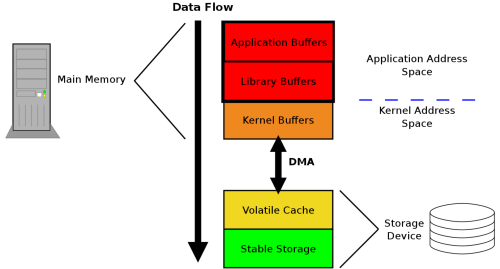 Resources:
Lynda: File I/O in Standard CYouTube: Intro to C
YouTube: Formatted I/O
Topics:
Buffered I/O Libraries (fopen)
stdin/stdout
Data Types Revisited